How Slim Will My System Be?Estimating Refactored Code Size by Merging Clones
Norihiro Yoshida1, Takuya Ishizu2, Bufurod EdwardsⅢ2, Katsuro Inoue2
1Nagoya University 2Osaka University
ICPC2018
[Speaker Notes: My name is Takuya Ishizu and I am a doctor’s course student at Osaka University in Japan.
The title of my presentation is How Slim Will My System Be? And Estimating Refactored Code Size by Merging Clones.]
Background
Software Maintenance Company
(Industry Collaborators)
Other Companies
Activities
System operation
Bug fixes
Refactoring
Source Code
They try to evaluate the value of current system from the view 
point of maintenance effort and cost.
[Speaker Notes: I’ll start with talking about the background for our research.
We have done code clone analysis with industry collaborators for a long time.
The Collaborators are software maintenance companies.
The software maintenance business is very popular in Japanese industry.

They take over the maintenance of the system from other companies.
Their activities includes system operation, bug fixes, and refactoring of the system.
And the activities could lead to future restructuring or re-building of the system.
So, they are interested in evaluation of the asset value of current system from the view point of maintenance effort and cost.]
Slimming Problem
Q. How Slim will it be after merging reducible code clones?
A lot of code clone detection techniques have been developed.
?
Current System
Refactored System
3
[Speaker Notes: Next, I’ll talk about the Slimming Problem.
We are interested in the effect of the existence of code clone to the maintenance activities.
Because a lot of code clones make the maintenance difficult and the maintenance cost will be increased.
So, many clone detection techniques have been developed by clone researchers.

However our collaborators  have been always asked a question,
“OK, I understand my customer’s system contains a lot of code clones, but
How slim will it be after merging reducible code clones?”
In this presentation, we formulate this issue as slimming problem.]
Reduction Rate
Code Clone
Call
|S|
Code Clone
Call
|S’|
Code Clone
Call
Refactoring
Common Function
System S
System S’
4
[Speaker Notes: To solve the slimming problem, the estimation of the reduction rate plays the important role as one of resources for the evaluation.
This figure shows refactoring process of the system S by merging the reducible code clones.
In the refactoring, we merge the code clones into a common function and replace them by call statements.
Here, we can estimate the reduction rate by the equation on the (upper) right.

If the reduction rate is close to 0, this means that the system has little room to reduce its size by merging clones.
On the other hand, if the reduction rate is relatively large, this means that the system contains a lot of clones.]
Slimming Methods
Three Different Slimming Methods
Based on the various approaches,                          the reduction rate change largely.
5
[Speaker Notes: We present three slimming methods.
And based on those approaches, the reduction rate would change largely.

At first, Basic method is a simple merge only applied to function clones.
And this method gives a lower bound reduction rate.

Second, Complete method is a greedy method to eliminate all the code clones including overlapping and embedding clones.
This method gives a higher bound reduction rate.

At last, Heuristic method employs heuristics for selecting merge candidates.
This method gives a modest reduction rate.]
Evaluation-OSS
RQ1:What are the reduction rates of Basic, Complete, and Heuristic Methods for popular OSS systems in written C/C++?
Answer to RQ1
Complete Method shows the highest reduction, and Basic Method shows the lowest. 
Heuristic Method is between them.
[Speaker Notes: Next, I would like to talk about RQ1.
RQ1:What are the reduction rates of Basic, Complete, and Heuristic Methods for popular OSS systems in written C/C++?
we applied the slimming methods to various Open Source Software systems.
The systems are git, libcurl, Skynet, and Linux.
The figure shows the reduction rates for three methods associated with the code clone rates.
Based on this result, the answer to RQ1 is
:Complete method shows the highest reduction
:Basic Method shows the lowest because there are little opportunities for applying function level refactoring of clones.
And Heuristic Method is between Complete method and Heuristic Method.
以下省略
These clone rate are generally small between 1.2% to 10.2%.
Complete method shows the highest reduction rate in three methods.
And heuristic method follows.
Basic method does not reduce the size significantly.
Because there are little opportunities for applying function level refactoring of clones.

So, the answer to research quetion1 is;]
Evaluation-Commercial System
RQ2:Is the reduction rate is stable in a different environment?
Target system
A huge and actual commercial system written in COBOL
An account managing system for a chain store





There are a lot of overlapping fragments in cloned codes.
Complete: Increasing the overhead for the chunked procedures.
Heuristic: Reducing the merging opportunities.
Answer to RQ2
: No, the reduction is quite different from the target’s domain.
[Speaker Notes: Next, I’ll talk about RQ2.
RQ2:Is the reduction rate is stable in a different environment?
We applied to a huge and actual commercial system written in COBOL.
And the target system is an account managing system for a chain store.
The system size is about 1.3M LOC and clone rate is about 68%.
It is higher than the cases of OSS.

We applied Complete method and Heuristic method to this system.
（Basic method was not applied due to our limited analysis resource.）
The result showed that they reduce only 15.4% and 8.1%.

This suggests that there are a lot of overlapping fragments in cloned codes.
They increase the overhead for the chunked procedures in Complete method.
And it could reduce the merging opportunities in Heuristic method.

So, the answer to RQ2;
No, the reduction is quite different from the target’s domain.]
Conclusion
We have presented the slimming problem for estimation of refactored system size.
Three methods for slimming.
Application to OSS systems and a commercial system.
A high code clone rate does not always guarantee high reduction rate.

Future Work
Further investigation are needed to clarify the high clone rate and their overlapping situation.
[Speaker Notes: The last slide shows a summary of my presentation.
This is all for my presentation.
Thanks you for your time.

これ以降は省く。
(To end my presentation, We have presented the slimming problem for estimation of refactored system size.
We presented three slimming methods.
And We applied them to OSS systems and a commercial system.
That suggests that a high code clone rate does not always guarantee high reduction rate.

For future work, we are going to clarify the high clone rate and their overlapping situation.)]
Feedback
This approach gives industry collaborators a solid theoretical basis for the cost estimation.
The reduction size does not perform actual refactoring. 
A tool performing actual refactoring for the clones which are safely refactored automatically.
[Speaker Notes: They would like to have a tool]
Research Question
Reduction rates will give the maintainer very good indicator for future maintenance overhead.

RQ1:What are the reduction rates of Basic, Complete, and Heuristic Methods for popular OSS systems in written C/C++?


RQ2:Is the reduction rate is stable in a different environment?
[Speaker Notes: Reduction rates will give the maintainer very good indicator for future maintenance overhead.
We have two research questions for the slimming methods.

RQ1, RQ1:What are the reduction rates of Basic, Complete, and Heuristic Methods for popular OSS systems in written C/C++?]
Aim
Slimming methods do not guarantee the actual existence of S’.
Due to the programming language constraints or readability of system.
Reduction rates will give the maintainer very good indicator for future maintenance overhead.
(Reduction rate is low)                                                        We would need to continue current maintenance efforts.
(Reduction rate is high)                                                There will be a chance to reduce the system size and its maintenance cost.
11
[Speaker Notes: I’ll talk about the aim to estimate the reduction size.
You may wonder if the Slimming methods don’t guarantee the actual existence of a slimmed system S’.
Some clone merging might be infeasible.

However, those reduction rates will give the maintainer very good indicator for future maintenance overhead.
If the reduction rate is low, we would need to continue current maintenance efforts.
If it is high, there will be a chance to reduce the system size and its maintenance cost.]
Execution time
Basic-example
Function Clone A
Call Statement to A
Block Clone B
Block Clone B
Block Clone B
Block Clone B
|S|
|S’|
Refactor only
Function Clones
Function Clone A
Call Statement to A
Block Clone B
Block Clone B
Shared Function A
System S
Slimmed System S’
13
Complete-Straightforward Strategy
Overlapping
fragment
Call A
Clone A
Call B
Clone B
Overlapping fragment is executed twice by both A and B
Clone A
Call A
Create shared functions
for each clone set, and
place call statements  for
each clone instance
Clone B
Call B
Shared
Function A
System S
Overlapping
fragments as
clones
Shared
Function B
System S’
14
Complete-Overview(1)(2)
Overlapping
fragment
Clone A
Clone B
(1)Clone Detection
We use CCFinderX as before, and get the list of clone pairs.
Clone A
Clone B
(2)Overlapping Detection
Each code clone instance is located onto the source code.
The overlapping fragments are identified.
System S
15
System S’
Complete-Overview(3)
Clone chunk
Clone A’
Clone AB
Clone B’
(3)Clone Chunk Construction
Each code clone instance is divided into clone chunk.
Clone chunks internally contain no partial overlapping fragment with any other clones.
Clone A
Clone AB
Clone B
Clone AB
System S
16
Complete-Overview(4)(5)
(4)Construction of Shared Functions
For each clone set, a set of shared functions are created based on the finest partition of each clone chunk.
Clone A’
Clone AB
Clone B’
Clone A
(5)Removing Clones in Shared Functions
Clone AB
Clone B
Clone AB
Remove cloned
overlapping 
fragments
Shared
Function A’
System S
Call AB
Shared
Function B’
Call AB
Create for
overlapping 
fragment
AB
17
Complete-Overview
Clone chunk
Call A’
Clone A’
Clone AB
Call AB
Call B’
Clone B’
Clone A
Call A’
Create shared function
for each clone chunk
created by overlapping
fragment
Call AB
Clone AB
Clone B
Call B
’
Call AB
Clone AB
Remove cloned
overlapping 
fragments
Shared
Function A’
System S
Call AB
Shared
Function B’
Call AB
Create for
overlapping 
fragment
AB
18
System S’
Software Maintenance Business
In industry, this business is very popular.
A software maintenance company

The maintenance of the system was not developed by itself.
We are interested in the effort of existence of code clone to the maintenance activities.
Basic
Slimming the system by merging only function clones
Objective
To show a lower bound of the code reduction. 
With a simple strategy easily performed by developers.
External Code Clone Detector
(CCFinderX)
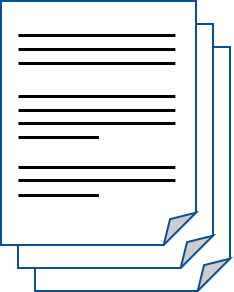 Extraction of Function Clones
Report 
r and |S’|
Source Code S
Merge Function Clones and Calculate r
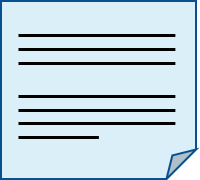 20
Complete
Slimming the system by merging all clones
Objective
To show a higher bound of the code reduction. 
Merging and removing greedily all clone instances.
Note
We do not care about the feasibility and usefulness of this merging in practice.
21
Heuristic
Slimming the system by selecting and merging only one of overlapped clones
Objective
To show modest of the code reduction. 
The refactoring will be much easier than Complete Mehod.
22
Resources for the Evaluation
LOC(Lines Of Code)
Measuring the system’s size easily.

But it would not be sufficient.
Containing much unused code.
Implementing very complex architecture and algorithm.
Including a lot of code clones created over its evolution.
23
Complete vs Heuristic          Straightforward Strategy
Overlapping
fragment
Call A
Clone A
Call B
Clone B
Overlapping fragment is executed twice by both A and B
Clone A
Call A
refactoring
Clone B
Call B
Shared
Function A
System S
Overlapping
fragments as
clones
Shared
Function B
System S’
24
CompleteDevided into Clone Chunk
Clone chunk
Call A’
Clone A’
Clone AB
Call AB
Call B’
Clone B’
Clone A
Call A’
Create shared function
for each clone chunk
created by overlapping
fragment
Call AB
Clone AB
Clone B
Call B
’
Call AB
Clone AB
Remove cloned
overlapping 
fragments
Shared
Function A’
System S
Call AB
Shared
Function B’
Call AB
Create for
overlapping 
fragment
AB
25
System S’
Heuristic Ⅰ-Selecting Merge Candidates
Overlapping
fragment
Call A
Clone A
Clone B
Statement B
Clone A
Call A
|A| > |B|
Clone B
Statement B
System S
Shared
Function A
System S’
26
Heuristic Ⅱ-Selecting Merge Candidates
Overlapping
fragment
Call A
Clone A
Statement A
Call B
Clone B
Clone A
Call A
Statement A
|A| < |B|
Clone B
Call B
System S
Shared
Function B
System S’
27
Code Clone
A code fragment with an identical or similar       code fragment.
Created by ‘copy-and-paste’ to reuse code.
The existence of code clone affects                        the maintenance activities.
Clone Set
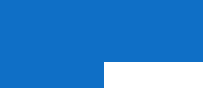 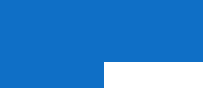 Code Clone
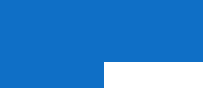 File A
File B
28
[Speaker Notes: We are interested in the effect of code clone to the maintenance activities.]
Software System Maintenance
Maintenance Activity
Such as bug fixing and new feature addition.
Maintenance Cost
Determined by the scale and complexity of               the system.

The users of huge and decayed systems may evaluate the value of current  running system.
Keep paying the cost.
Abandon the current systems and rebuild a new system.
29
[Speaker Notes: I’d like to start by looking at software system maintenance.
Software system are used for a long time with various kinds of maintenance activities.
Such as bug fixing and new feature addition.
Maintenance activities may cause code decay and a increase in the maintenance cost.
The maintenance cost is determined by the scale and complexity of the system.
So, the users of huge and decayed systems may evaluate the value of current running system.
(Then they have two options.)
And they determine if they will keep paying the maintenance cost,
Or abandon the current systems and rebuild a new system.]
Evaluation-OSS Ⅰ
RQ1:What are the reduction rates of Basic, Complete, and Heuristic Methods for popular OSS systems in written C/C++?
Reduction by 3 Slimming Methods
[Speaker Notes: Next, I would like to talk about the evaluation.
To know various characteristics of the proposed methods, we have the research question 1.
What are the  reduction  rates of the slimming methods for popular OSS systems in written C and C plus plus?

So, we have applied the slimming methods to various Open Source Software systems.
The systems are git, libcurl, Skynet, and Linux.
These clone rate are generally small between 1.2% to 10.2%.

The lower table shows the reduction rates for three methods associated with the code clone rates.
Complete method shows the highest reduction in three methods.
And heuristic method follows.
Basic method does not reduce the size significantly.
Because there are little opportunities for applying function level refactoring of clones.]
Thanks for listening.
[Speaker Notes: This is all for my presentation.
Thanks for your time.]